Formation ER-SHGRER-partie A version 03  Les conditions d’occupation du terrain et les bases d’évaluation
Virginie DUMOULIN et Benoît THEYSKENS, DAS
12 et 19 juin 2017
1. Occupation terrain – AEC
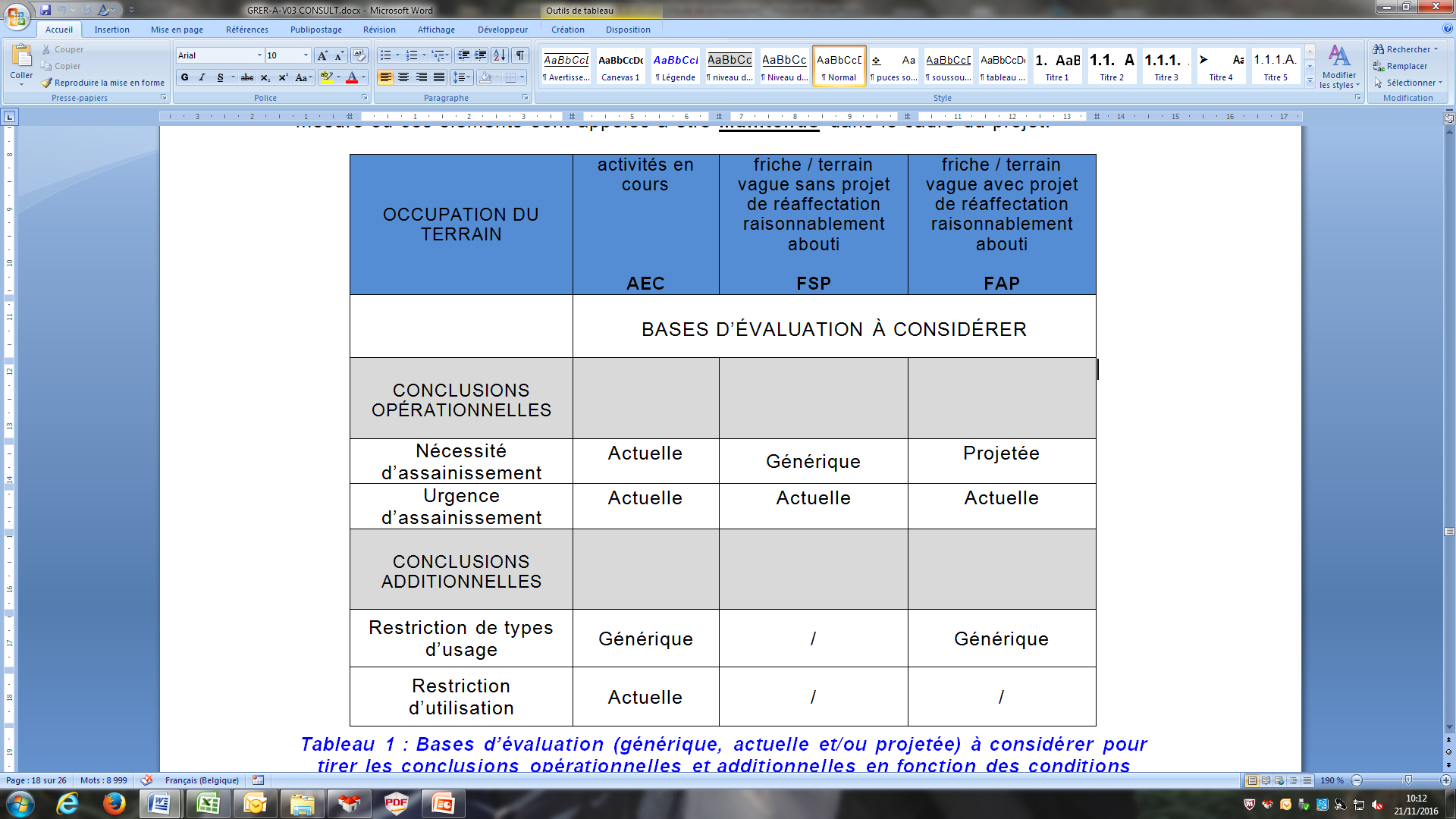 2
1. Occupation terrain – FSP
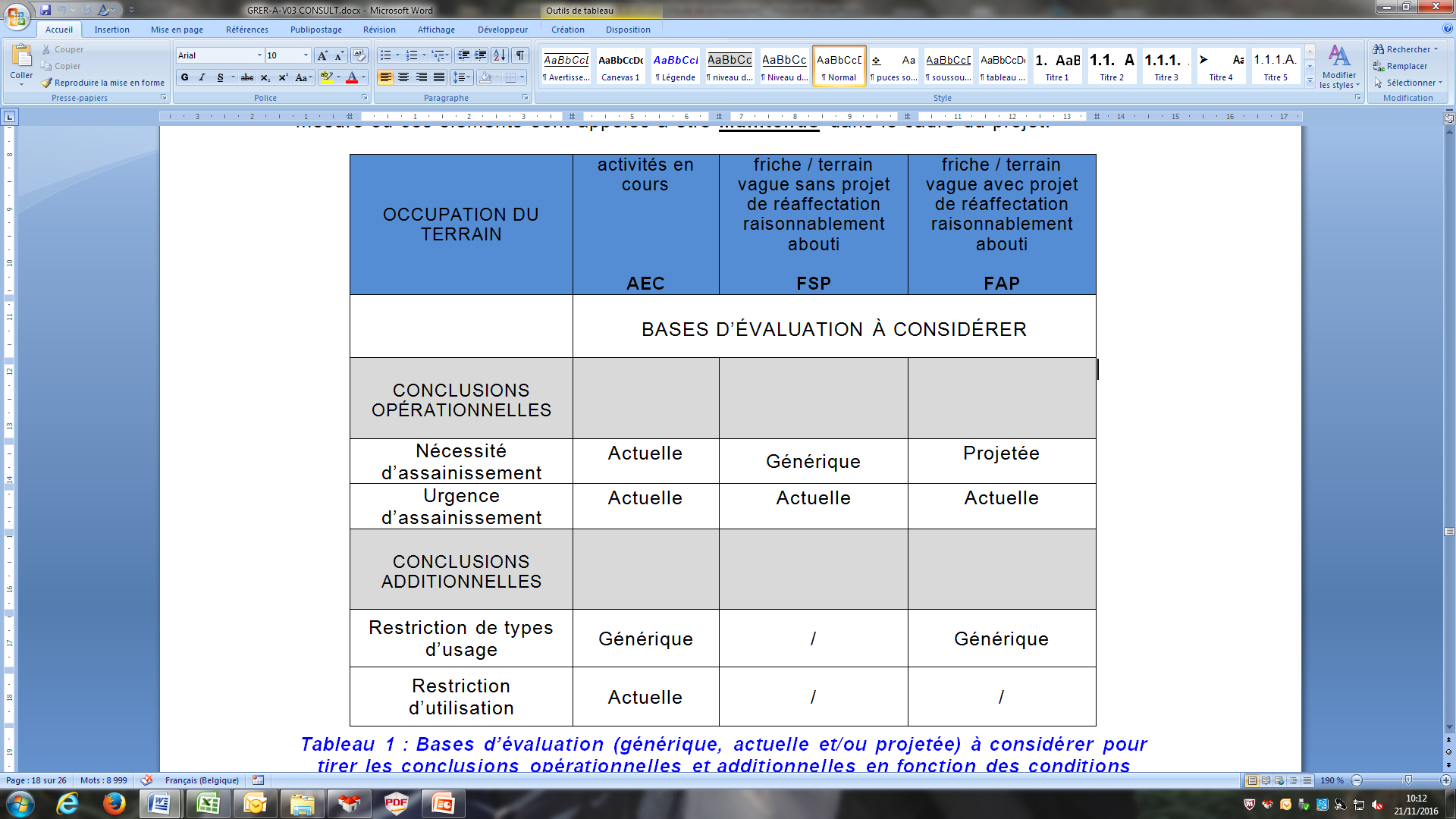 3
1. Occupation terrain – FAP
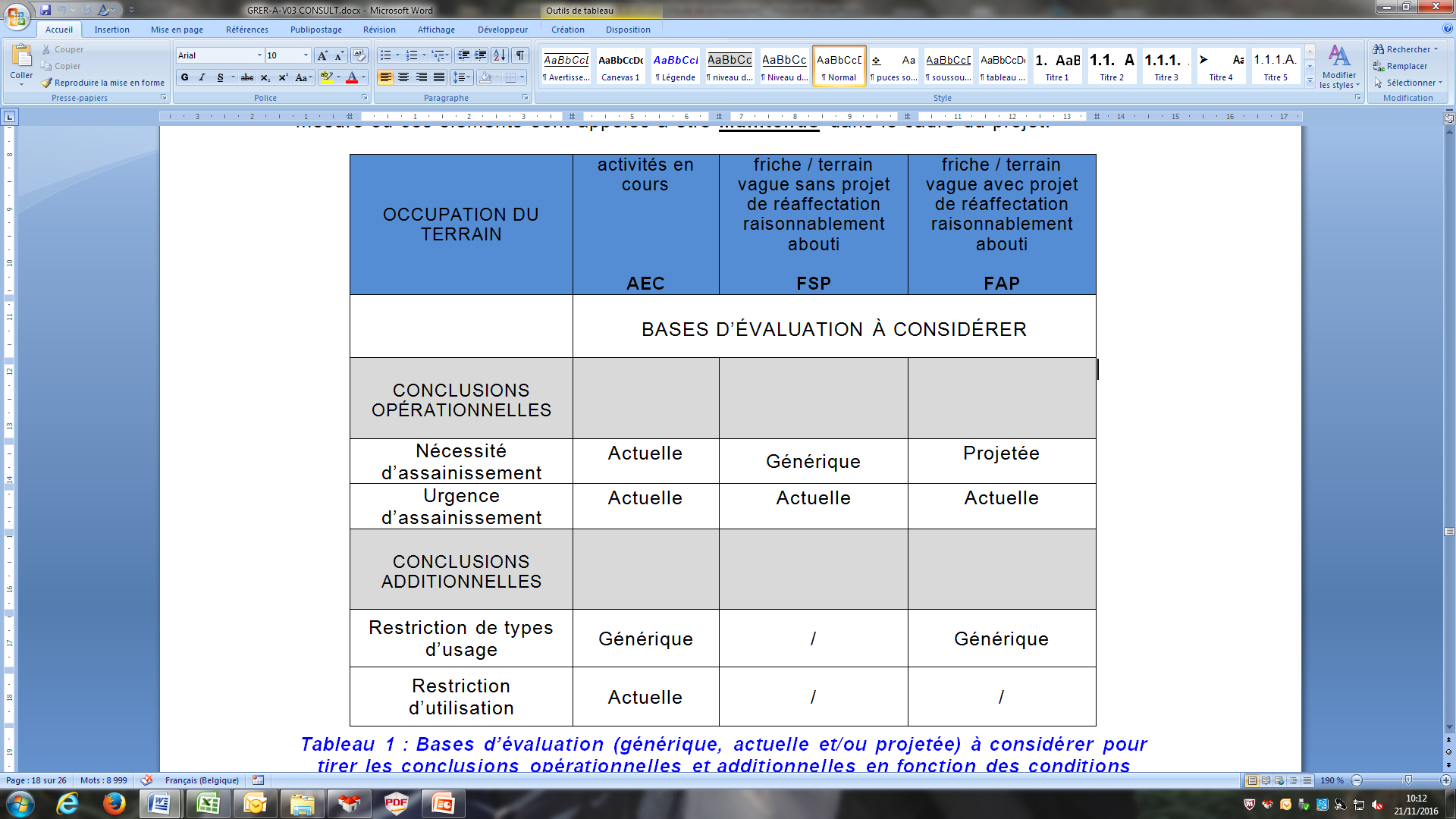 4
2. Base d’évaluation – générique, actuelle, projetée
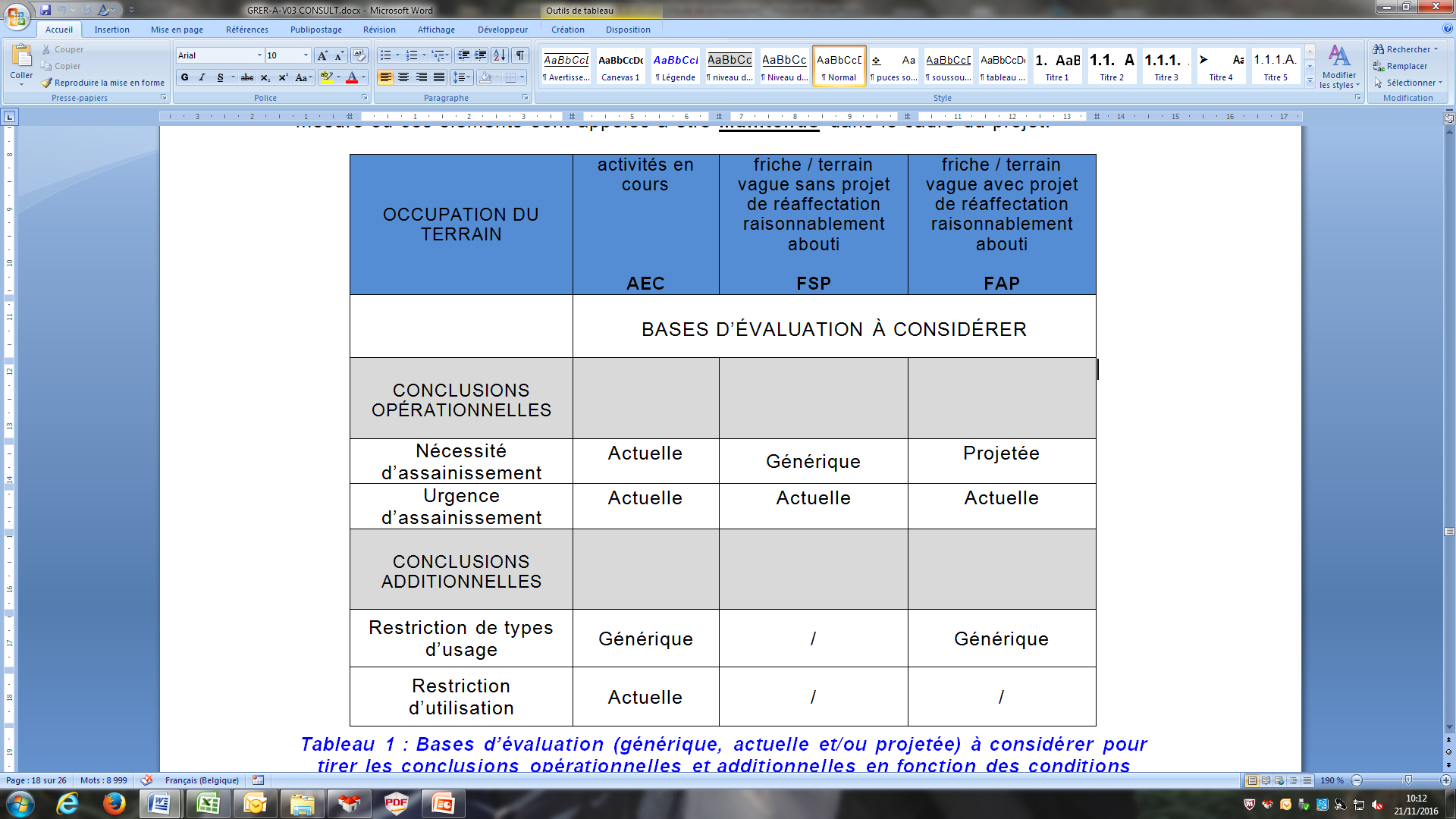 5
2. Base d’évaluation – actuelle
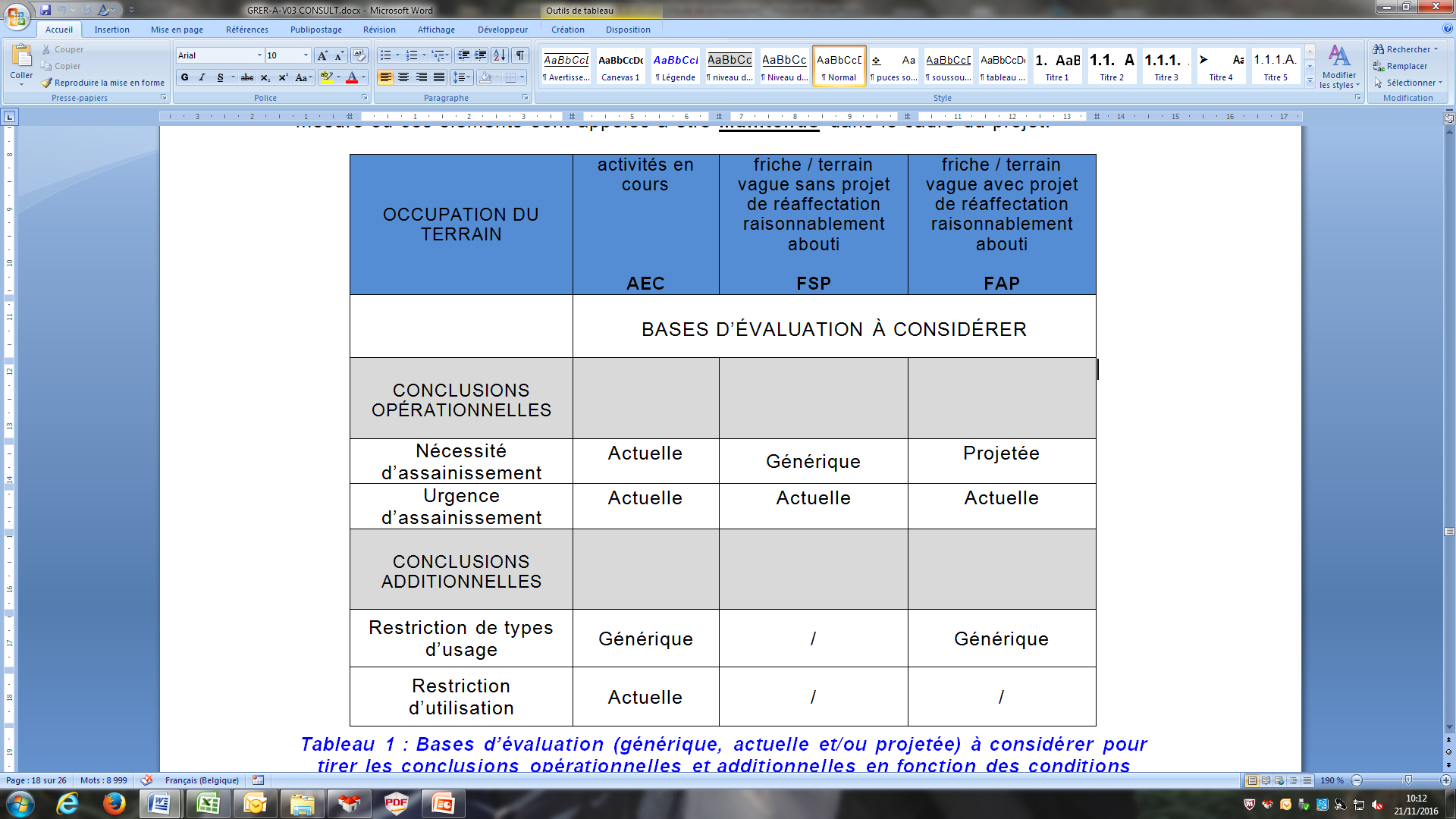 6
2. Base d’évaluation – générique
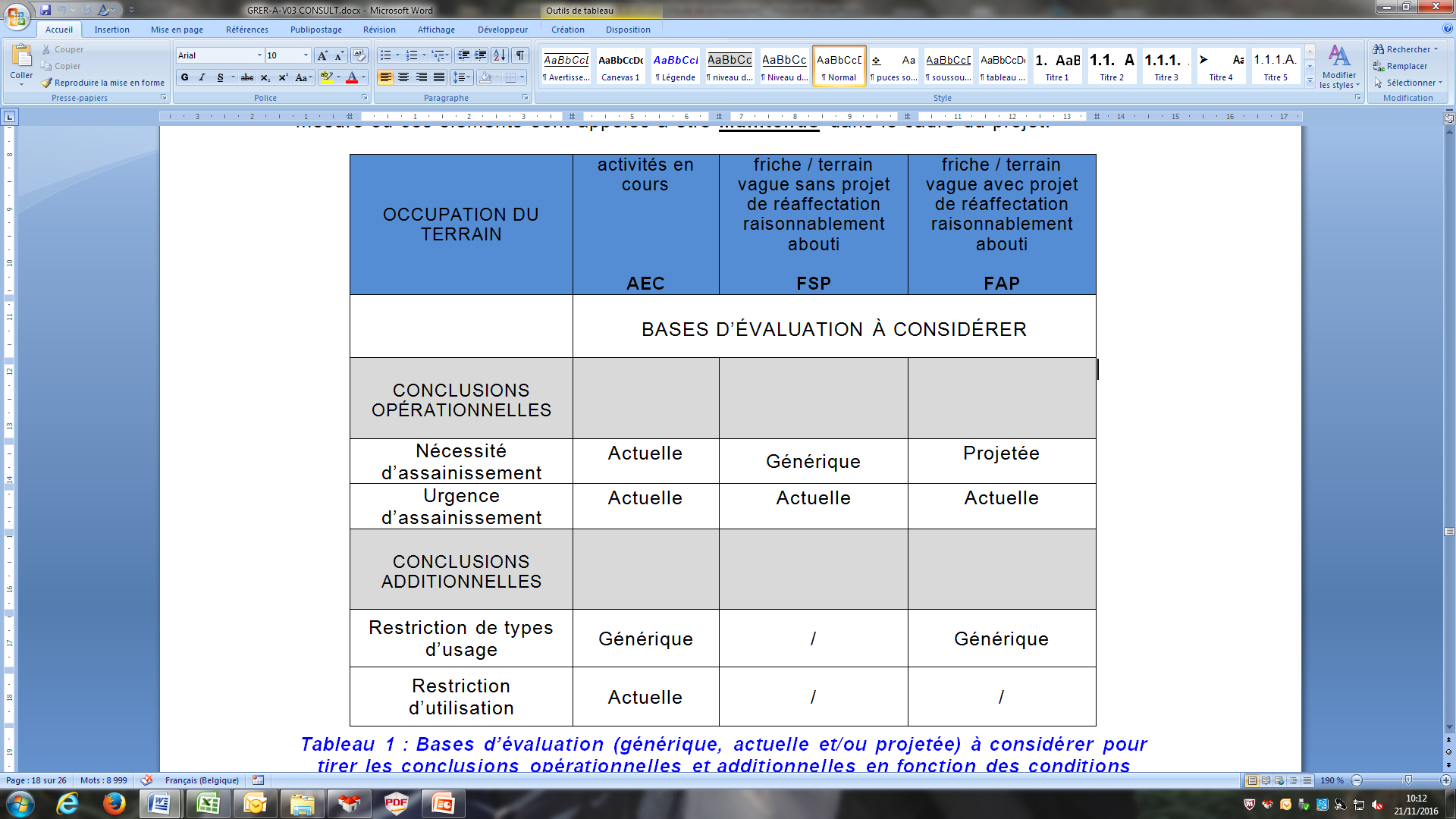 7
2. Base d’évaluation – projetée
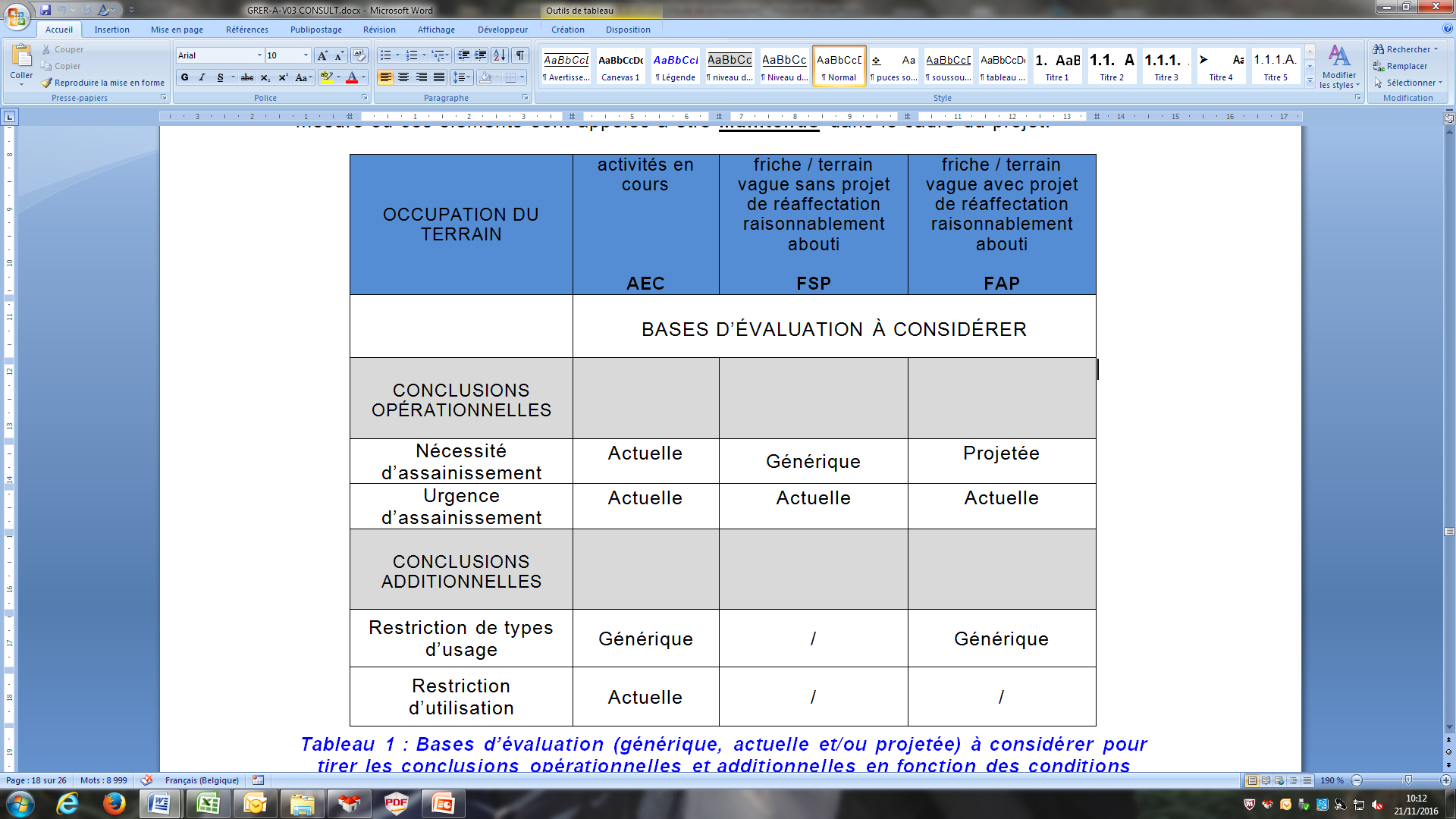 8
2. Conclusions – opérationnelles et additionnelles
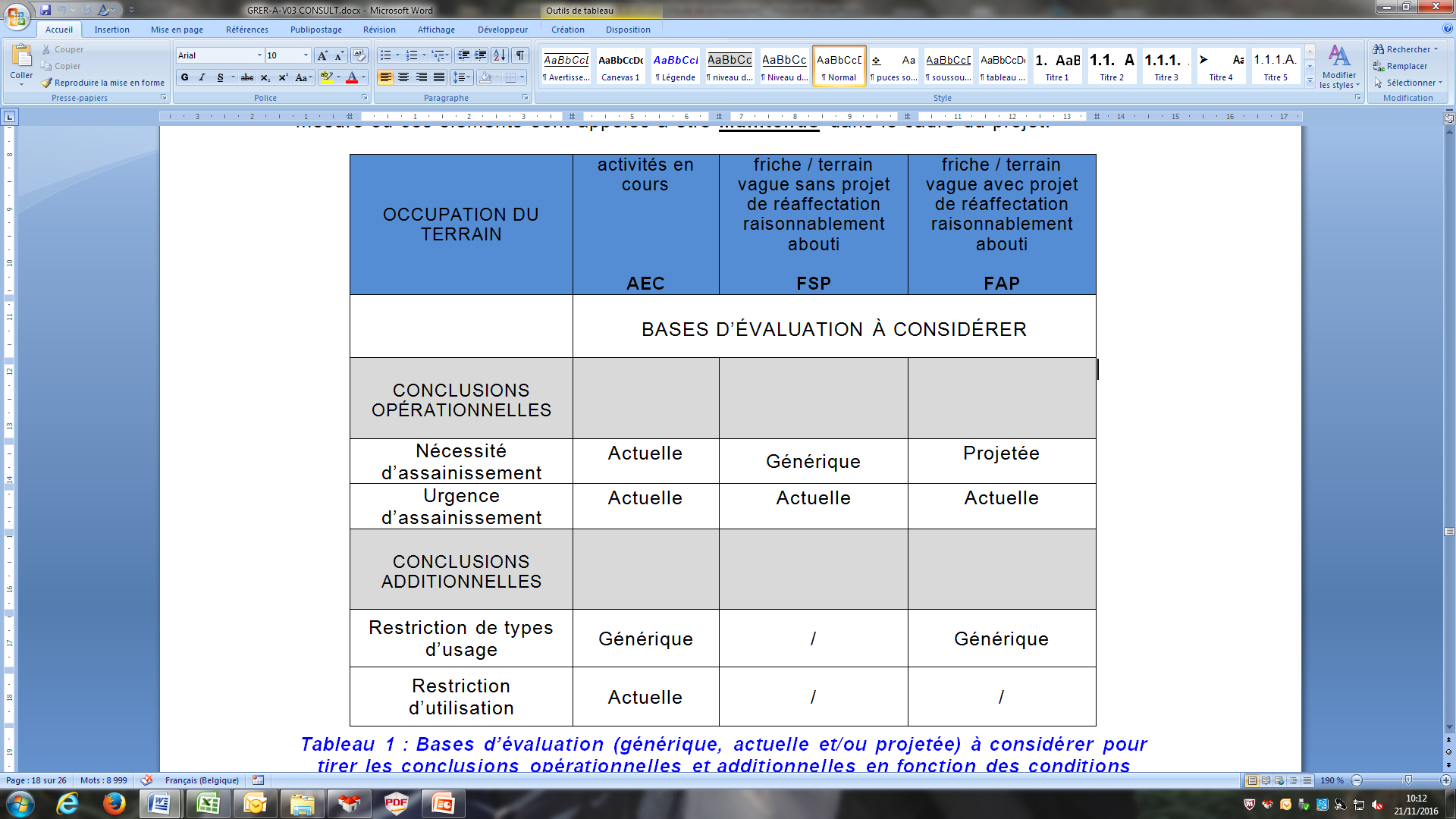 Usage(s) (I à V)
Hypothèses (paramétrisation) 
du scénario envisagé
9
2. Conclusions – opérationnelles et additionnelles
Pour l’occupation du terrain retenue, l’expert fournit :
Conclusions Opérationnelles 

Assainissement
Urgence
OA min.(suppression menace grave) 

Conclusions Additionnelles
-consignées dans le CCS-

Mesures de sécurité:
Restriction d’usage - usage retenu
Restriction d’utilisation – liée à la voie d’exposition, élément à maintenir
Mesure à caractère conservatoire - en attente assainissement

Mesures de suivi
monitoring
maintien bon état revêtement
10
3. Exemple
Cas d’une station-service en fin de vie qui sera remplacée par une habitation. Le terrain est situé en zone agricole au plan de secteur . Le terrain se situe le long de la Meuse.
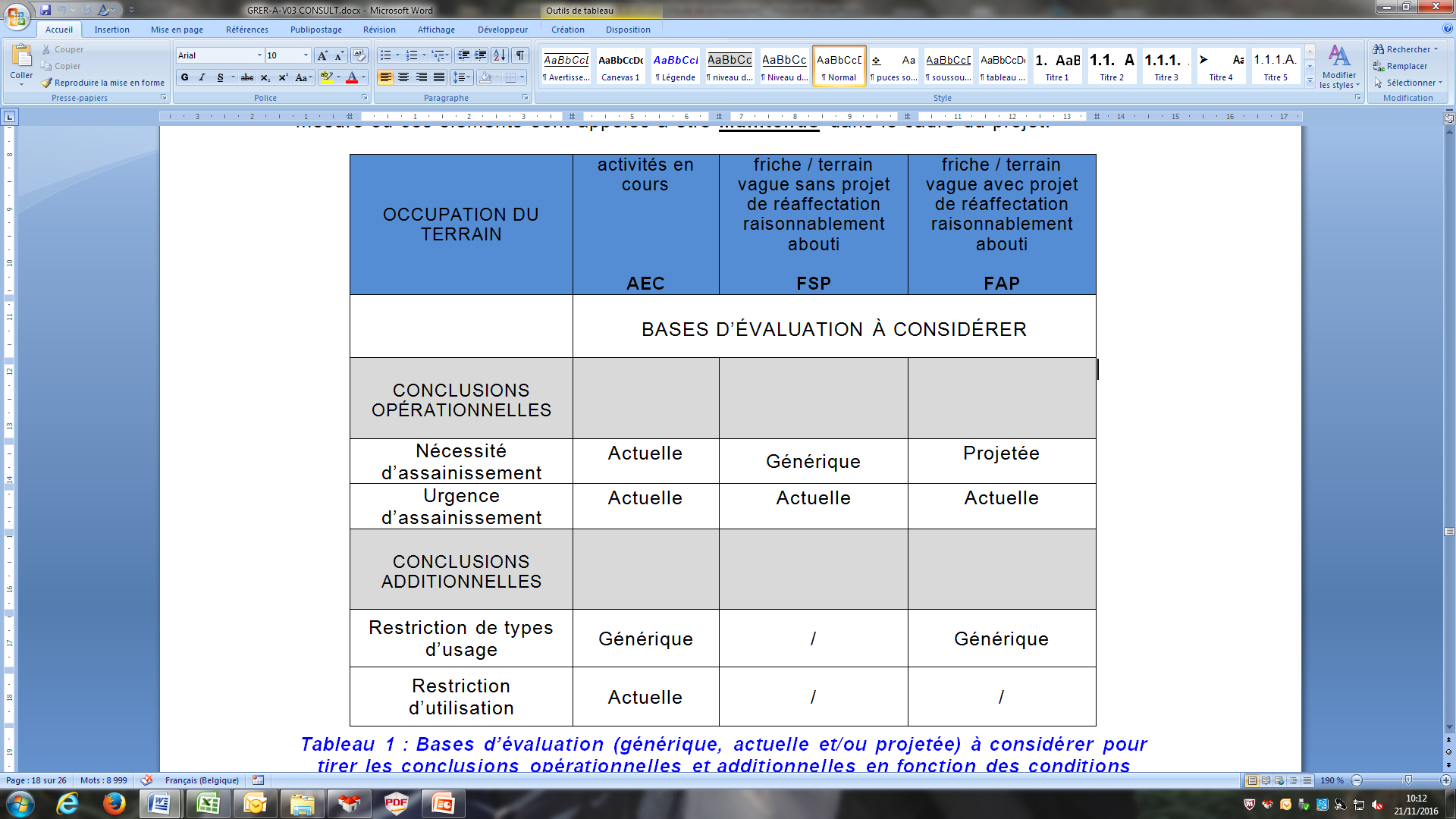 Occupation du terrain : FAP

Bases d’évaluation à tester : 
Générique : type II
Actuelle : type V
Projetée : type III
11
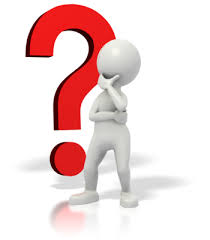 12
CWBPGRER-partie E version 03Rapport de l’étude de risques
SIMPLIFICATION
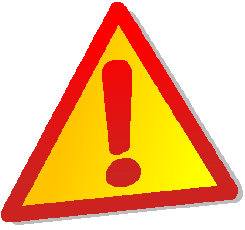 14
RAPPORT 1/4  - Analyse préliminaire
15
RAPPORT 2/4 : Evaluation des risques par volet (SH-N-E)
16
RAPPORT 3/4 : Evaluation des risques par volet (SH-N-E)
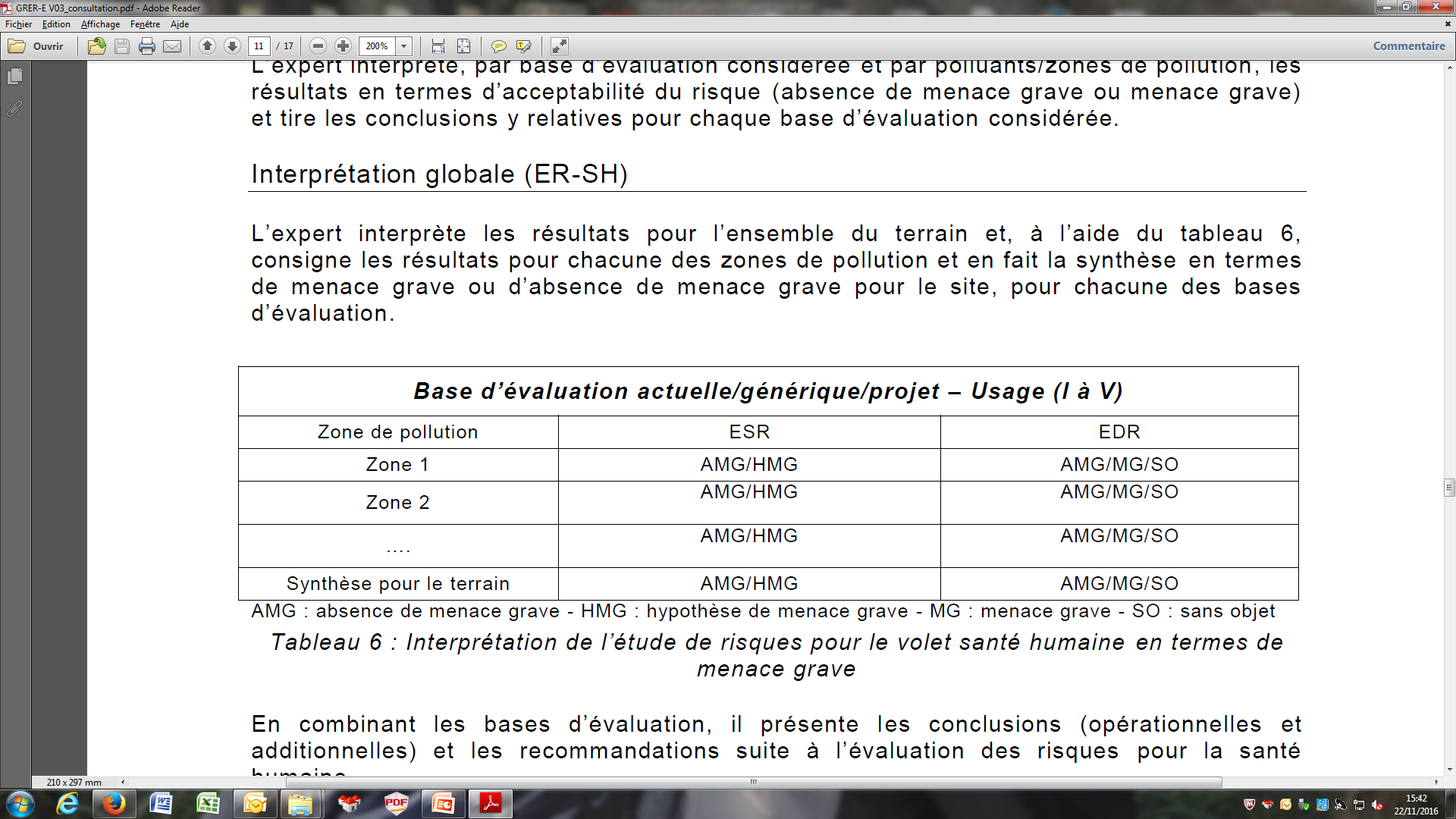 INTERPRÉTATION GLOBALE
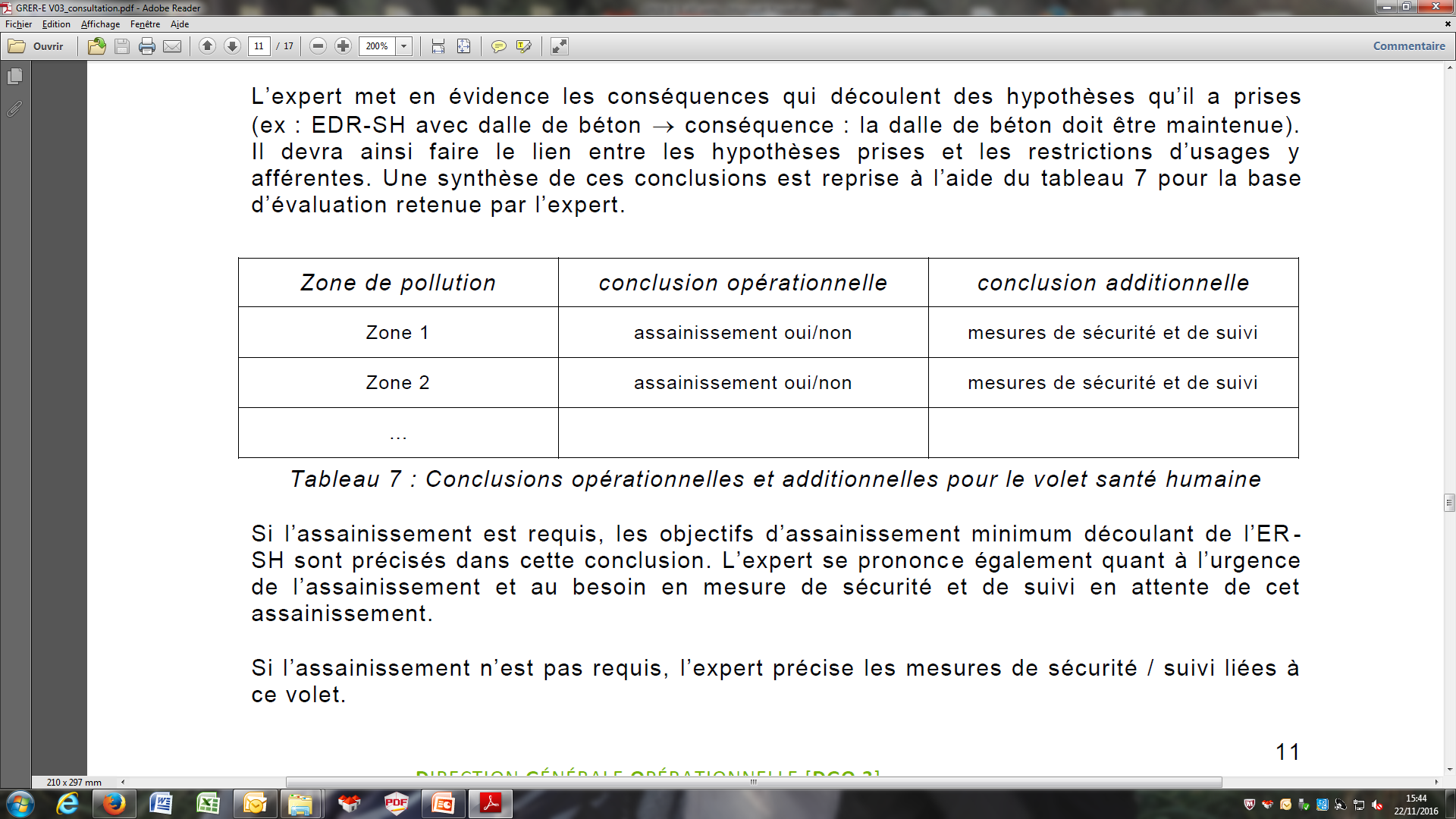 17
RAPPORT 4/4 : Globalisation des résultats
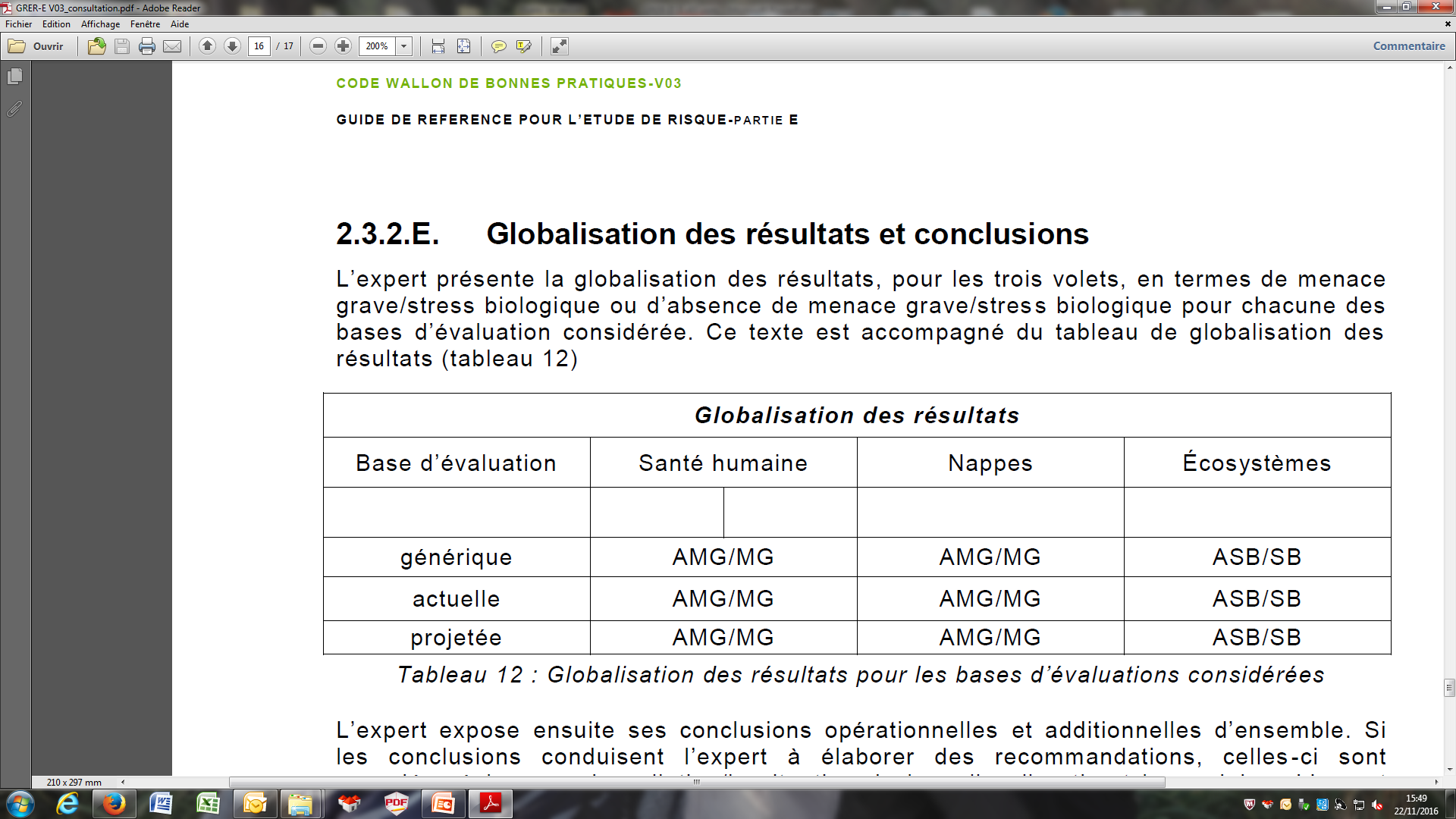 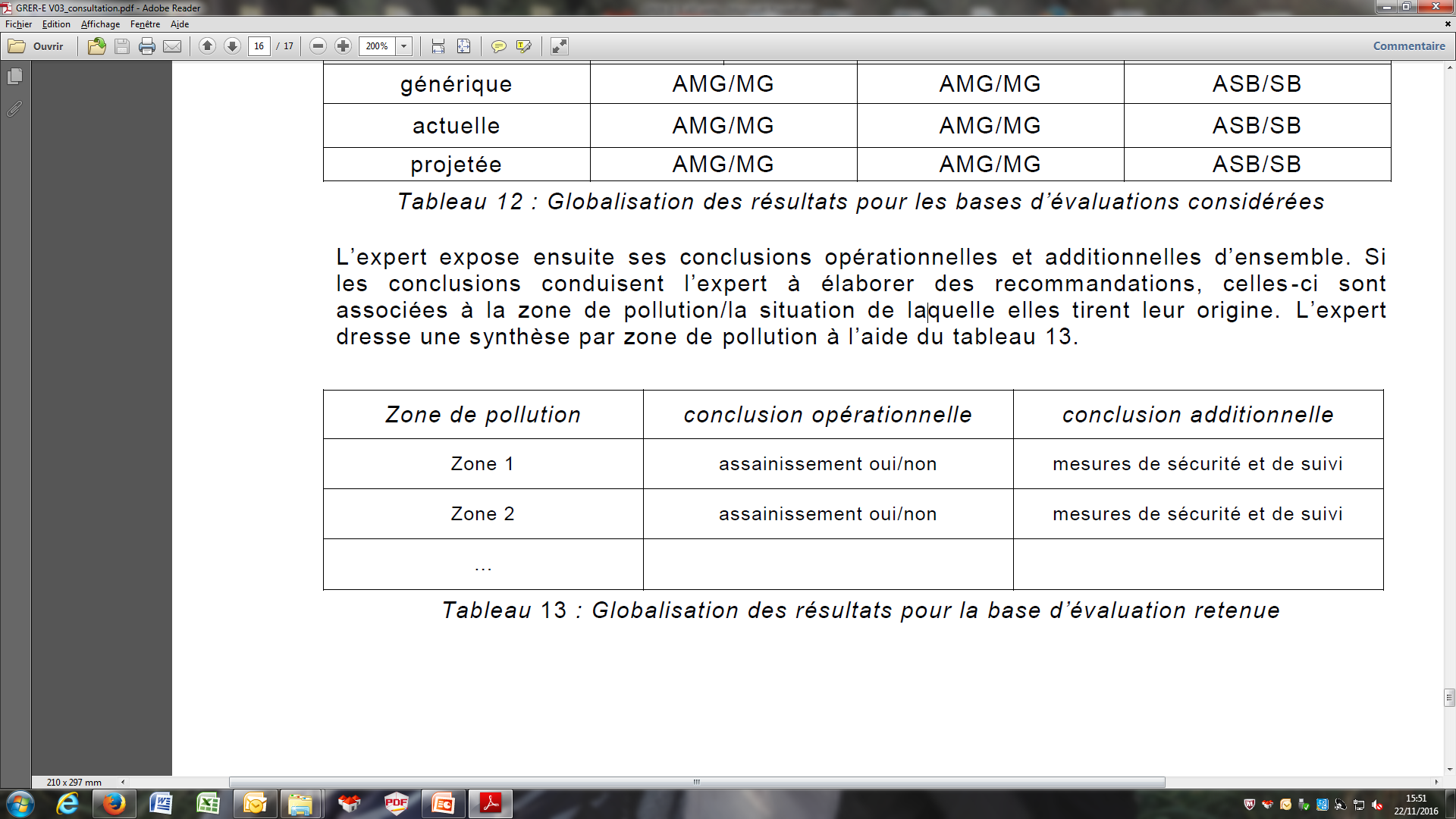 18